স্বাগতম
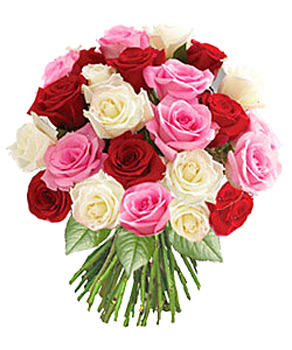 পরিচিতি
উত্তম কুমার মৃধা
  ইনস্ট্রাক্টর(রসায়ন)
মাগুরা টেকনিক্যাল স্কুল ও কলেজ মাগুরা
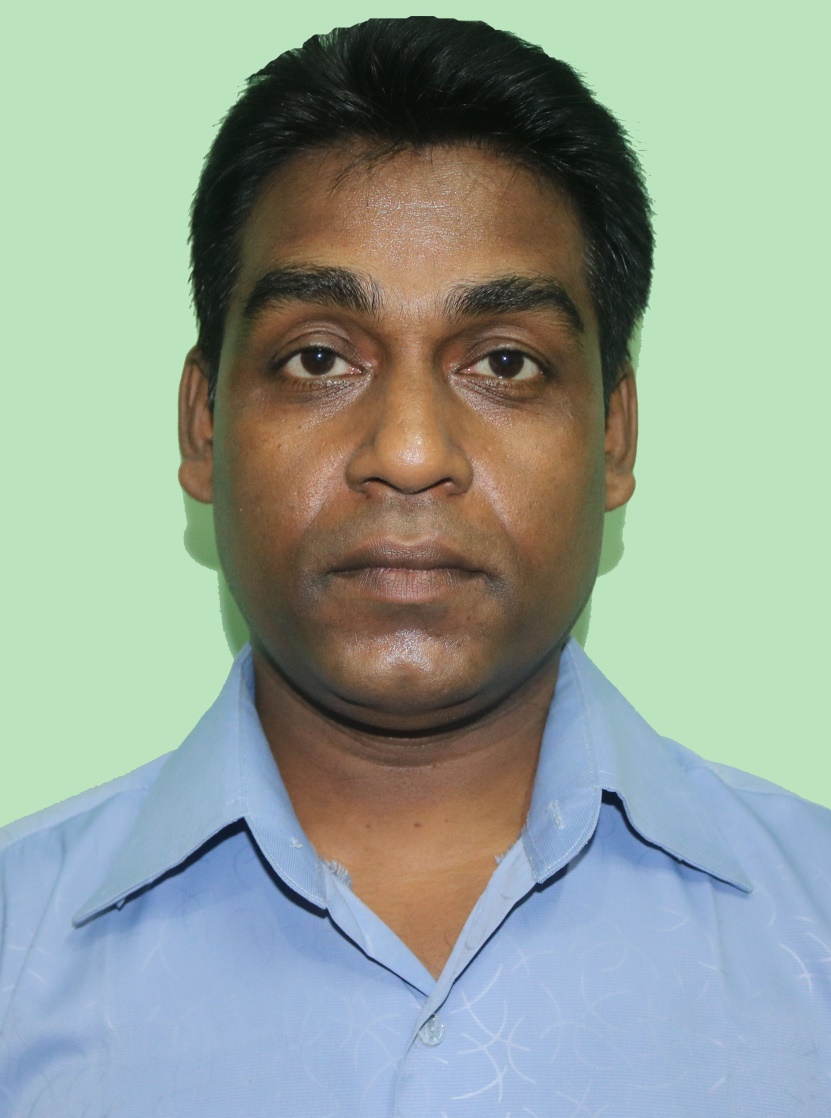 শ্রেণিঃ দশম। 
বিষয়ঃ রসায়ন ।
সময়ঃ ৪৫ মিনিট।
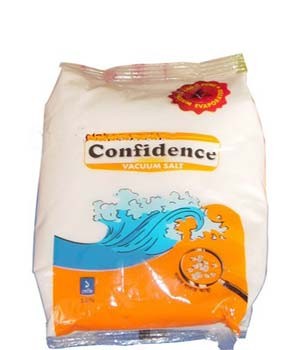 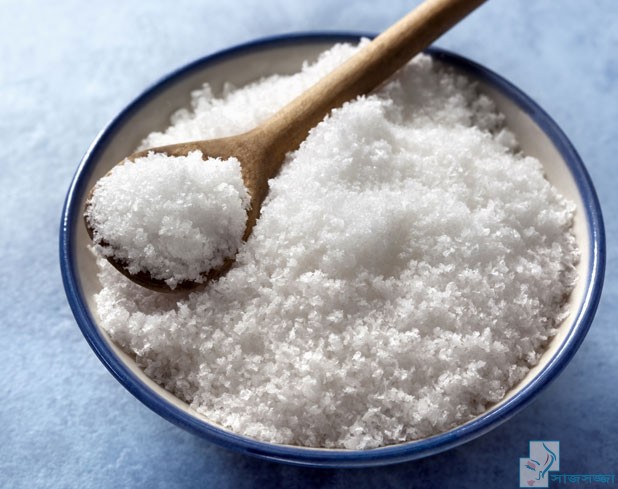 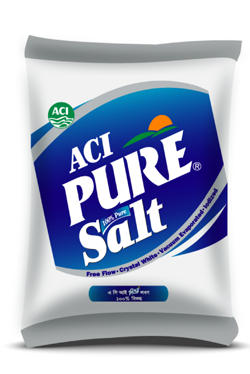 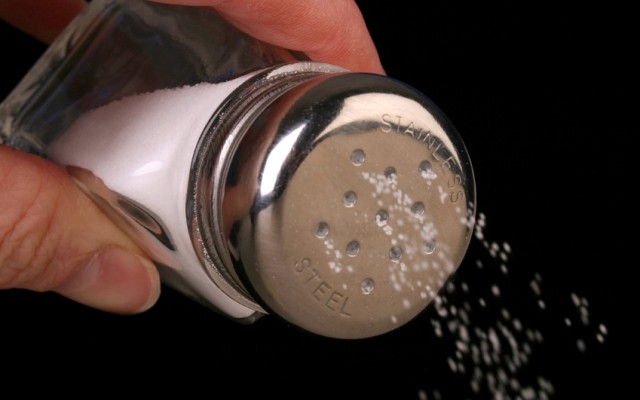 খাবার লবণ
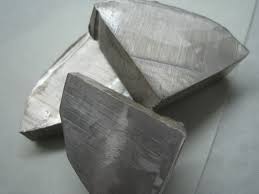 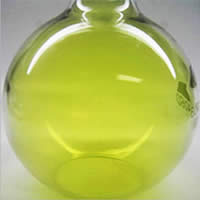 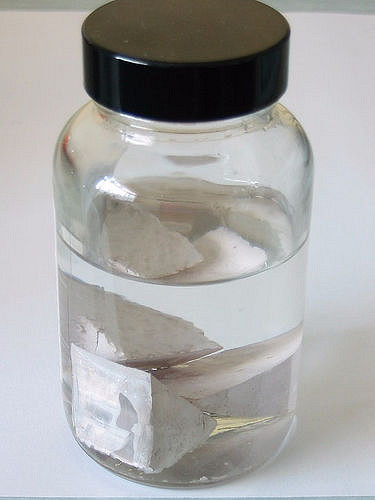 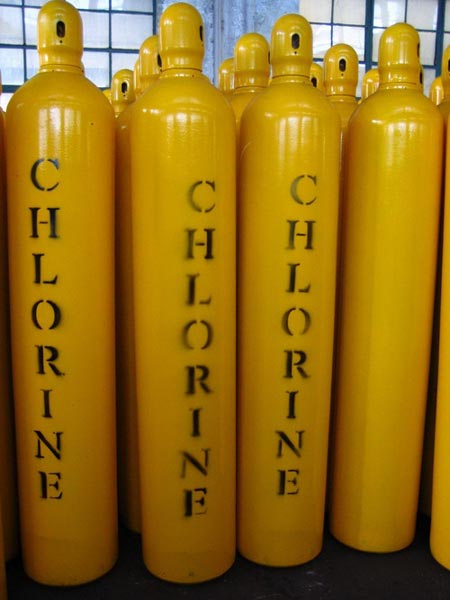 সোডিয়াম মেটাল
ক্লোরিন গ্যাস
সোডিয়াম মেটাল এবং ক্লোরিন গ্যাসের বিক্রিয়ায় খাবার লবন প্রস্তুতির ভিডিও
সোডিয়াম ক্লোরাইডের গঠন
শিখন ফলঃ
এই পাঠ শেষে শিক্ষার্থীরা  ………….

 ক্যাটায়ন কি বলতে পারবে।
 অ্যানায়ন কি বলতে পারবে।
 আয়নিক  যৌগ কি বলতে পারবে।
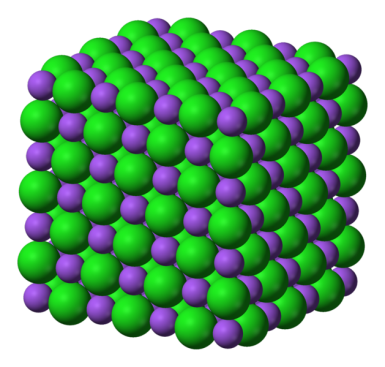 Cl-
Na+
NaCl
11+
10+
অষ্টক
নিয়ন পরমানু(Ne)
সোডিয়াম পরমানু(Na)
অষ্টক
18+
17+
ক্লোরিণ পরমানু(Cl)
আর্গন পরমানু(Ar)
11+
17+
ক্লোরিণ আয়ন(Cl-)
সোডিয়াম আয়ন(Na+)
+
+
+
+
+
+
+
+
+
+
+
+
-
-
-
-
-
-
-
-
-
-
-
-
NaCl স্তর
NaCl এর রাসায়নিক গঠনের ভিডিও
মূল্যায়ন
আয়ন কী ?

 ক্যাটায়ন ও অ্যানায়নের মধ্যে কোন বল বিদ্যমান ?

 আয়নিক যৌগ কোন দ্রাবকে দ্রবীভূত ?
বাড়ির কাজ
পরমানু অপেক্ষা ক্যাটায়নের আকার ছোট কেন ?
 পরমানু অপেক্ষা অ্যানায়নের আকার বড় কেন ?
 NaCl এর গঠন চিত্র অংকন কর।
সকলকে ধন্যবাদ
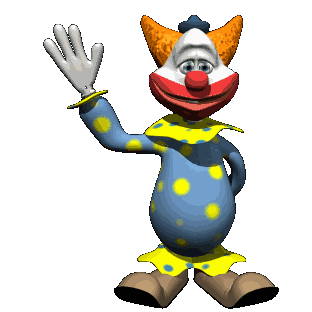